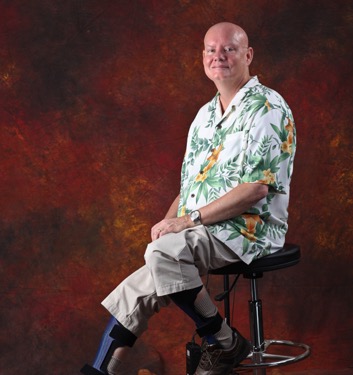 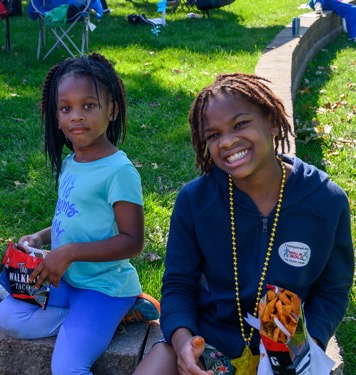 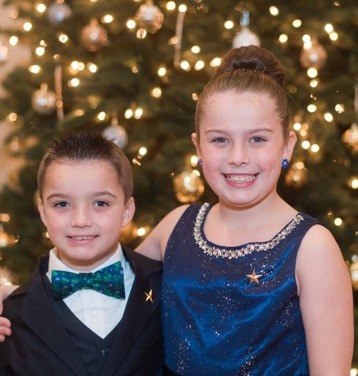 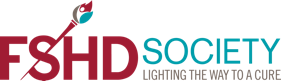 2O24 FSHD Connect
Managing and Reducing FSHD Pain
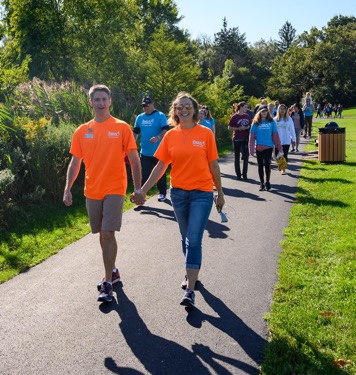 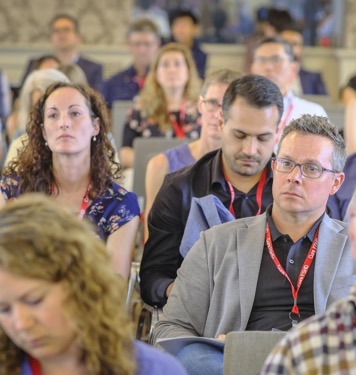 Kurt Spiegel
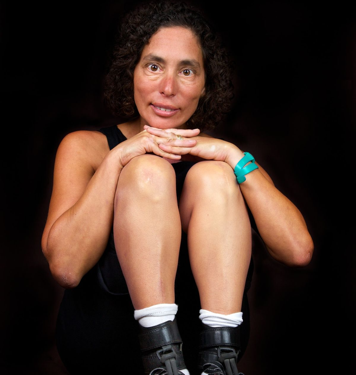 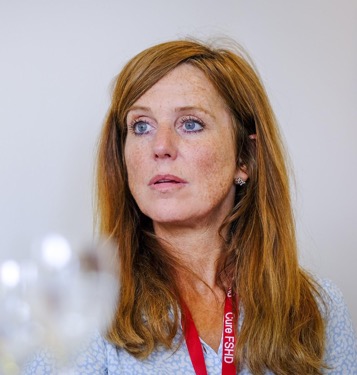 Managing and
Reducing
FSHD
Pain
Where we are
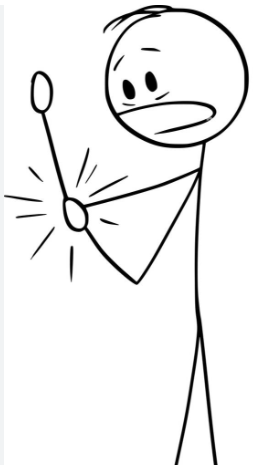 Studies have found that between 55% and 89% of people with FSHD experience chronic pain
The Research:
MD, PhD, PT, AARP, PT, PsyD, self experimentation, peer review

My Title:
FSHD Pain Analyst
Understanding FSHD Pain
Facioscapulohumeral muscular dystrophy (FSHD) is a neuromuscular disorder
Nerve Pain
Peripheral nervous system
Branches out from the brain and spinal cord
Often described as burning, pins & needles, stabbing
Muscle Pain
Weakened or atrophied muscles
Compensating muscles are over worked
Often described as sore, aching
Understanding FSHD Pain – The mind
Chronic Pain can be amplified in the brain 
The brain can generate pain completely on it’s own
Stress will make your pain worse
The brain processes emotions and your body’s happiness messengers (dopamine, endorphins, oxytocin, and serotonin) naturally decrease pain
Mindfulness is the ability to be fully aware and not to get overwhelmed by what’s happening to you.
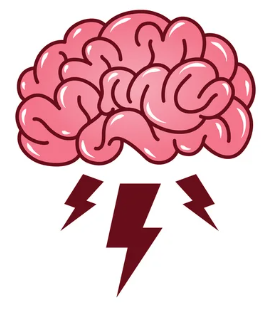 Methodology for Pain Mitigation - Start
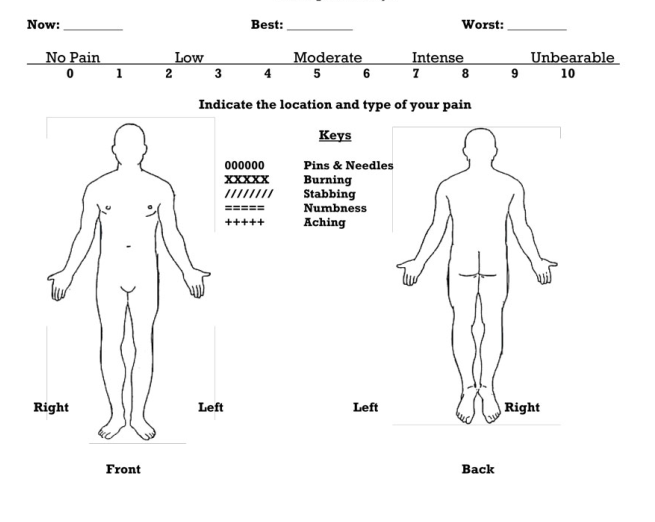 Note current pain levels
Focus on highest level pain
Search for causes of:
-  inflammation
- physical stress
- mental stress

Ensure you are working with your body and providing proper nutrition and getting quality sleep!
Methodology for Pain Mitigation – Iterate!
Note current pain levels 
Focus on highest level pain
Note changes to reduce:
-  inflammation
- physical stress
- mental stress
Pick one mental or physical solution from the resource list and follow due course to evaluate effectiveness
If the solution is working, incorporate it into your repertoire
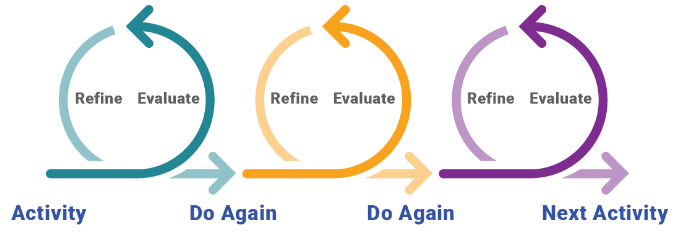 Potential Solutions - Mind
Become Mindful
Guided Imagery
Go to your happy place
Pleasant Activity Scheduling
Music is emotional medicine
Social Connections
Paced Breathing/Meditation
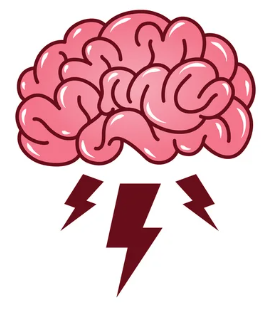 Potential Solutions – Marijuana
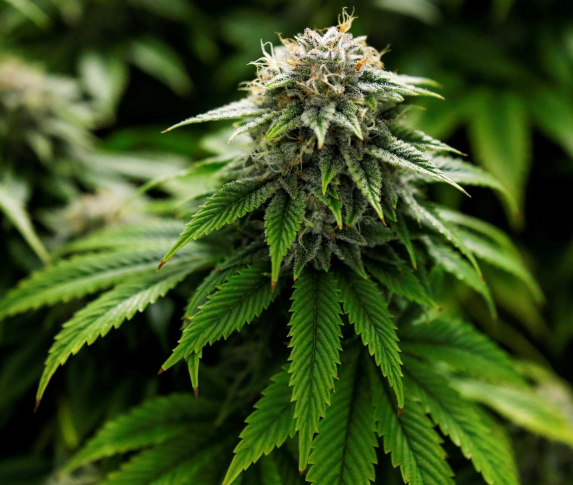 Key Active Ingredients
THC = psychoactive which will get you “high”
CBD = Non psychoactive
Strains
Indica = Calming
Sativa = Energizing
Potential Solutions – Marijuana targeted solution
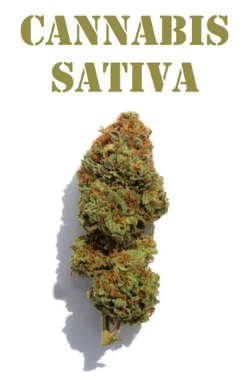 CBD can reduce 
Anxiety
Inflammation
Nerve-related pain
THC can reduce
Chronic pain or nerve pain
Muscle stiffness
Potential Solutions – Marijuana targeted solution
Smoke
Will get you high
Irritant to eyes, nose, lungs
Edibles
Will get you high
Effects are difficult to manage
Salve
Does not enter the bloodstream and will not get you high
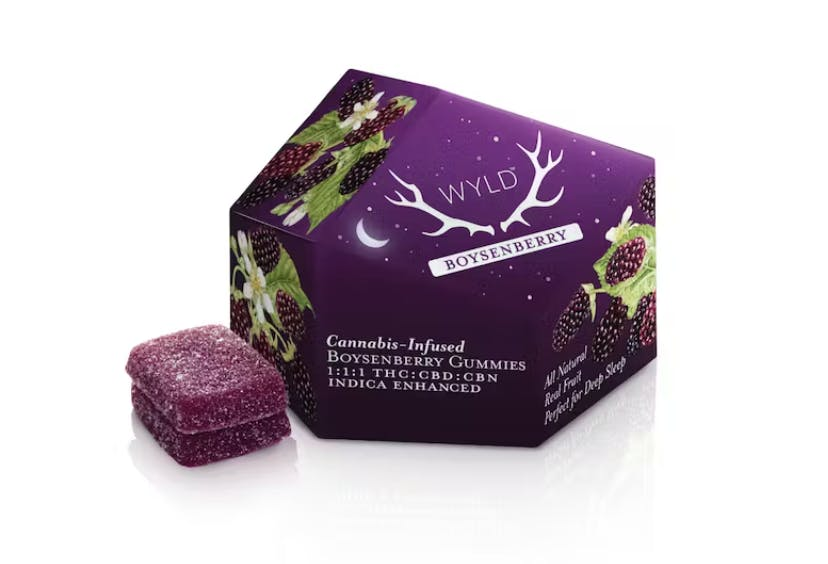 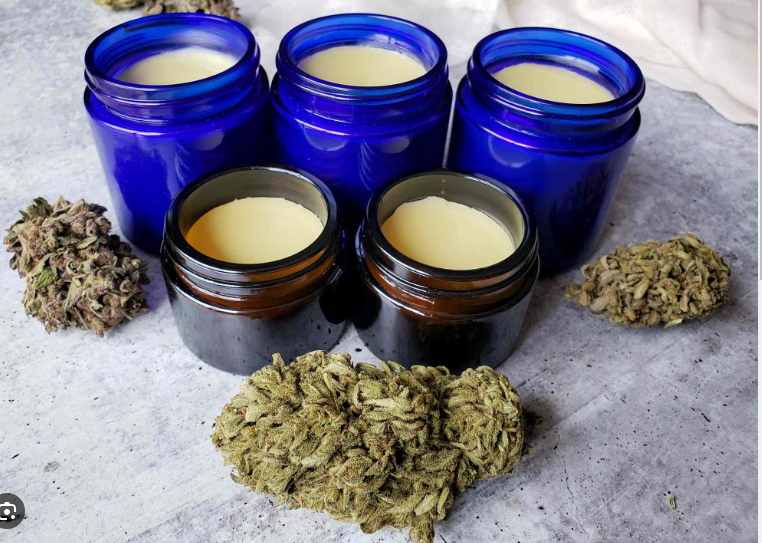 Potential Solutions - Mind/Body
Qigong
Regulate mind, breath, and body
Paced Breathing
Increases calming parasympathetic activity
Happy Hour
Reduces social isolation
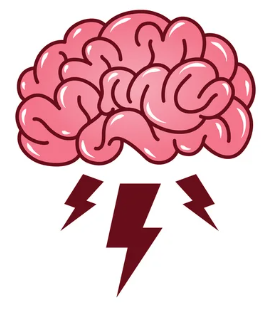 Potential Solutions - Body
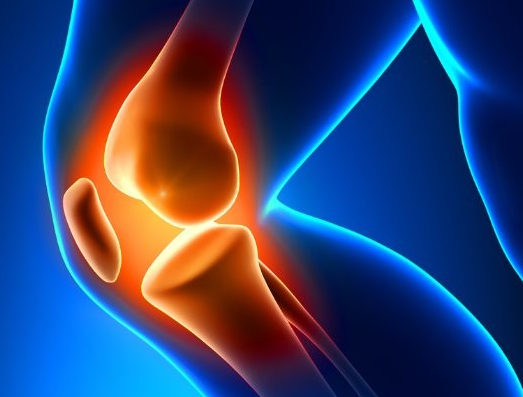 Arthritis Pain Relief Gel – Diclofenac Sodium
Marijuana Salve
Massage
Chiropractor
PT
Trigger Point Therapy
Hot Springs/Hot Tub
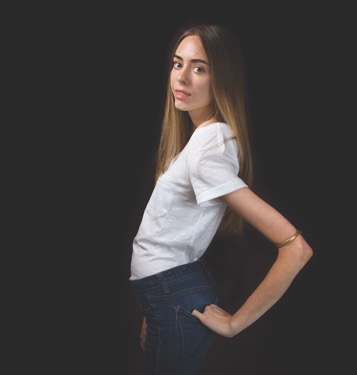 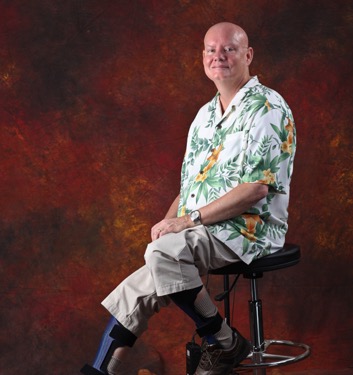 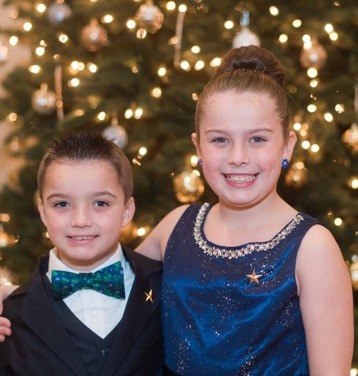 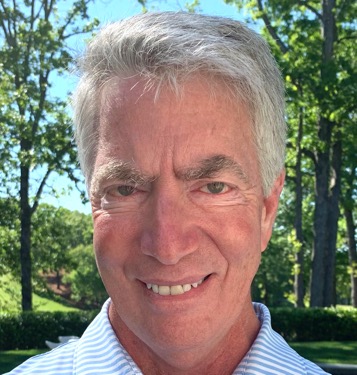 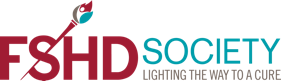 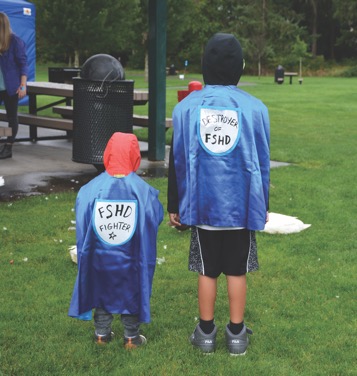 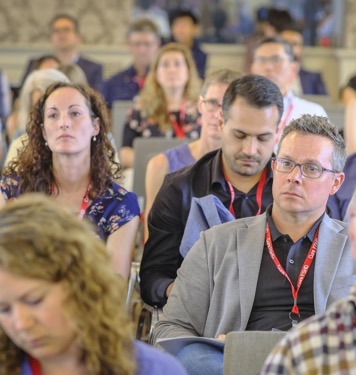 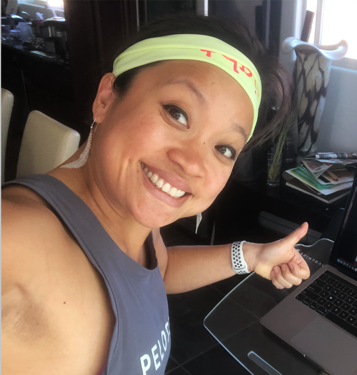 THANK
YOU!
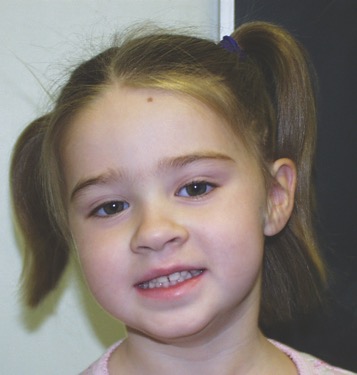 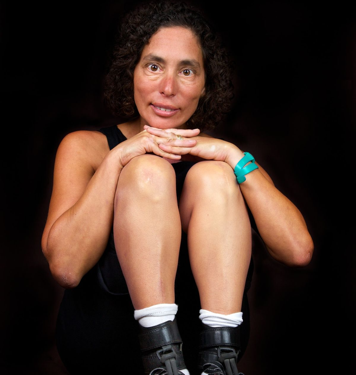 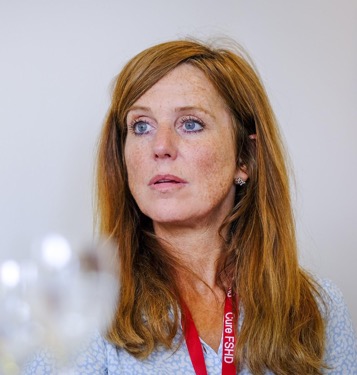 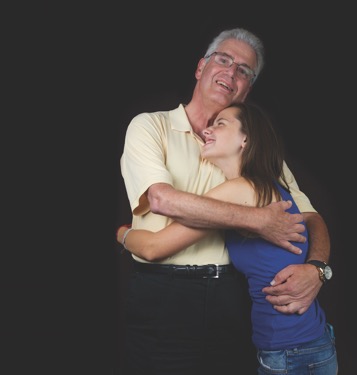